Живая память
Час поэзии в школьной библиотеке. 
Встреча с местными поэтами 
из клуба «Лира»
Знакомимся – запрудновские поэты
На встрече прозвучали стихи, посвящённые великой Победе
Выступает Копейкина Наталья Геннадьевна
Наталья Геннадьевна читает стихотворение «Дочь солдата»
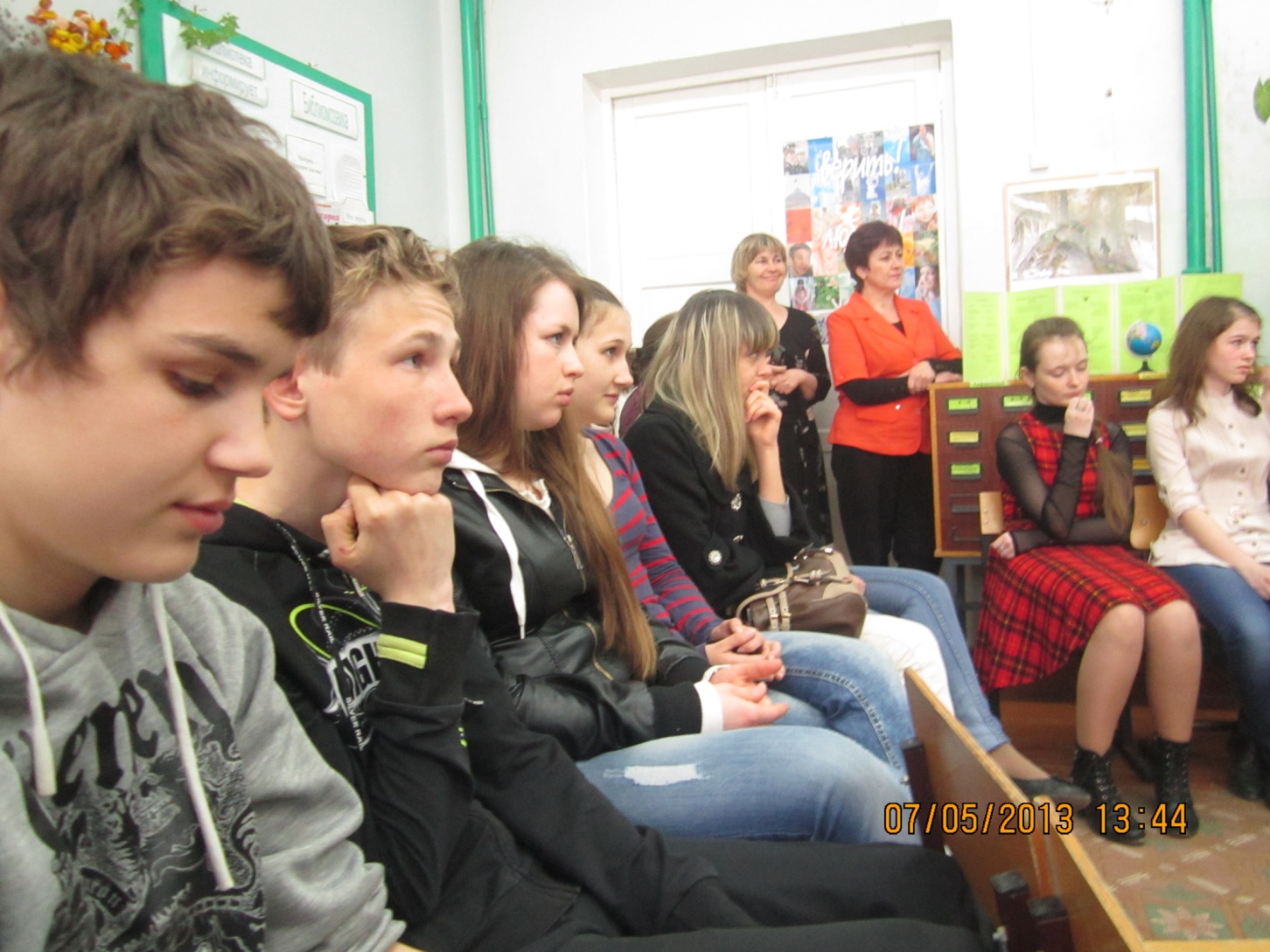 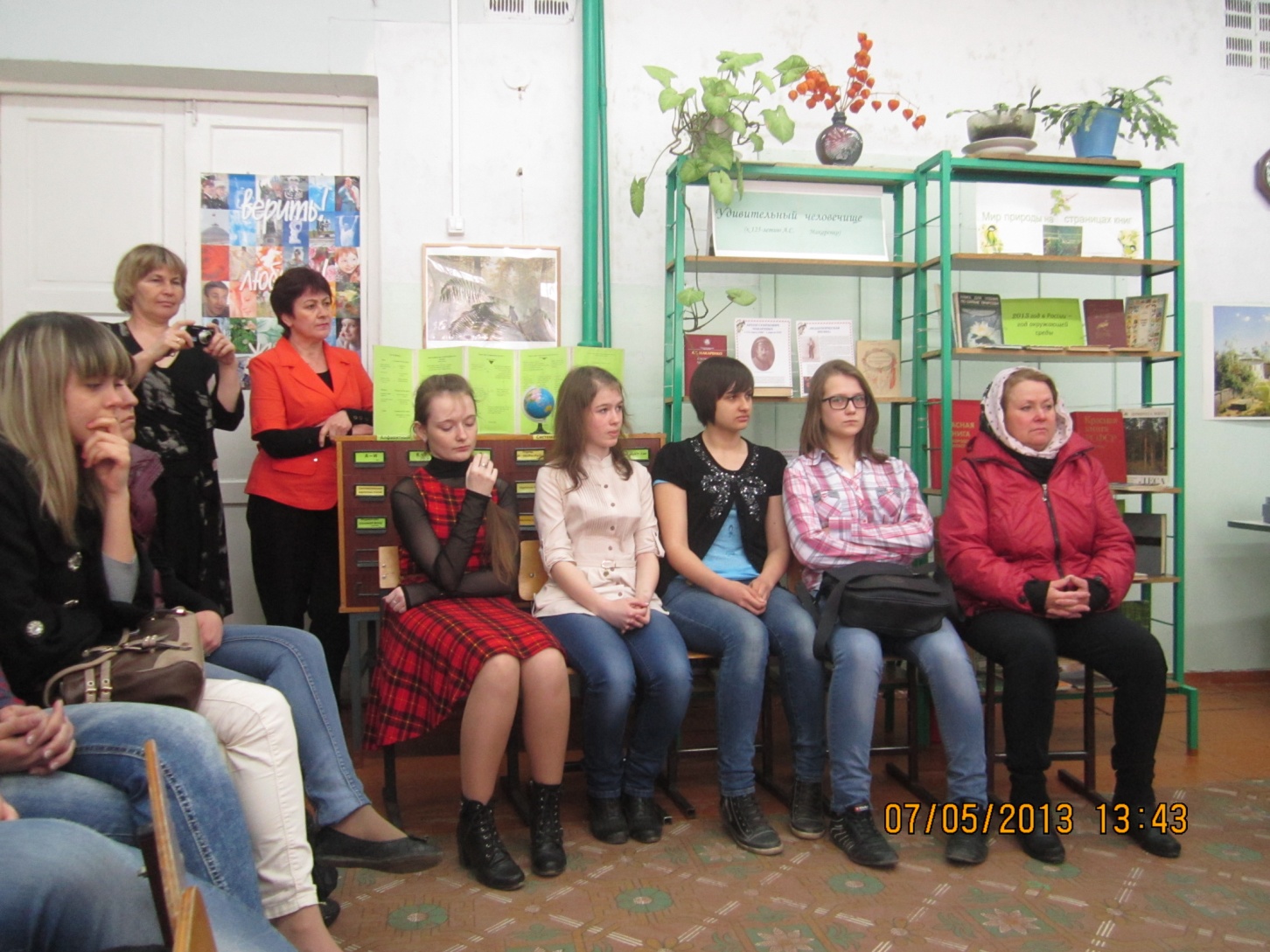